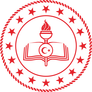 T.C. MİLLİ EĞİTİM BAKANLIĞI
OKUL BAŞARISINI ARTIRMAK
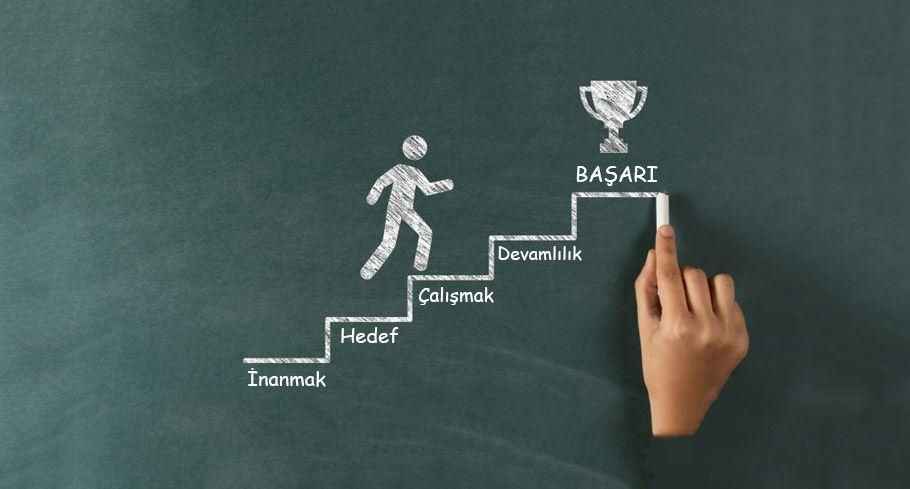 LİSE ÖĞRENCİ EĞİTİM SUNUSU
BAŞARI
Başarı temelde göreceli bir kavramdır ve bu yüzden de kişiden kişiye göre anlamı ve değeri değişecektir. Ancak genel olarak tanımlarsak başarı belirlenen bir hedefe ulaşmaktır.
Okul başarısı öğrencinin akademik başarısının yanında öğrencinin okul içindeki tüm yaşantısını kapsayan bir bütündür. Yani akademik başarı, sosyal ilişkiler, sanatsal faaliyetler, sportif başarılar vb. bireye dair her şeyi bu kapsamda değerlendirebiliriz.
Bu bağlamda okul başarısını etkileyen faktörleri ve öğrencinin okul başarısını arttırmak için yapılabilecek çalışmaları inceleyelim.
OKUL BAŞARISINI ETKİLEYEN FAKTÖRLER
1. Bireysel Faktörler
Öğrencinin kendisinden kaynaklanan nedenlerdir. Öğrencinin derse, okula karşı tutumu, ilgisi, akademik özgüveni  okul başarısını etkileyen önemli faktörlerdendir..
Bireyin korkuları, kaygıları öğrenmeyi etkiler,  dolayısıyla öğrencinin ruhsal, sosyal ve bedensel sağlığı da okul başarısını etkileyen önemli faktörlerdendir.
2. Duygusal Faktörler
Lise öğrencilerinde başarılı öğrencilerin başarısız öğrencilere göre kendilerini daha iyi kontrol edebilen , kısa süreli başarılardan ziyade gelecekle ilgili planlar yapabilen  öğrenciler oldukları yapılan araştırmalarda ortaya konmuştur.
OKUL BAŞARISINI ETKİLEYEN FAKTÖRLER
3. Motivasyon
Motivasyon, belirli bir hedefe ulaşmak için kişiyi belirli bir şekilde çalışmaya iten enerji olarak tanımlanabilir. Genellikle başarısız öğrencilerin motivasyonu başarılı olan öğrencilere göre daha düşüktür.
4. Benlik Algısı
Kişinin kendisi ile ilgili algılarının bütünüdür.  Benlik algısı doğuştan ve çevre etkisi ile olumlu veya olumsuz olarak gelişebilir. Genel olarak  başarılı öğrencilerin başarısız öğrenciye göre daha sağlıklı bir benlik kavramına sahip oldukları söylenebilir.
OKUL BAŞARISINI ETKİLEYEN FAKTÖRLER
5. Sınav Kaygısı
Kaygı, genellikle kötü bir şey olacakmış düşüncesiyle ortaya çıkan ve sebebi bilinmeyen gerginlik duygusudur.  Sınav kaygısı ise öğrencinin ders başarısını olumsuz yönde etkileyen, öğrenilen bilginin etkili şekilde kullanılmasını engel olan, başarının düşmesine neden olan kaygı olarak tanımlanablir. Başarısızlığın temel sebeplerinden birinin de kaygı düzeyinin yüksek olmasıdır.
6. Anne-Baba Tutumları
Aileleri tarafından yüksek düzeyde kabul gören ve desteklenen öğrenciler, kabul görmeyen, sürekli eleştirilen ve yeterince desteklenmeyen  öğrencilere göre genel olarak daha yüksek başarı isteğine sahiptirler.
OKUL BAŞARISINI ETKİLEYEN FAKTÖRLER
7. Arkadaşlık İlişkileri
Bir arkadaş gurubuna dahil olmak ve kabul görmek gençler için önemli bir ihtiyaçtır ve arkadaş gurubunun eğilimlerine göre eğitime yönelik istekler artar veya azalabilir.
8. Ders Çalışma Yöntemi
Ders çalışma bir konunun dikkatli ve sorgulanarak incelenmesini içerir. Ders çalışma yöntemlerini derse düzenli olarak katılmak, düzenli tekrar yapmak, günlük plan yapmak, motive  olmak, uygun çalışma ortamı oluşturmak, dikkat dağıtan nesneleri ortadan kaldırmak, not tutmak, kendi öğrenme stilini bulmak, zamanı verimli kullanmak, uyku düzeninin olması, mola vermek, tek işe odaklanmak, uykudan önce notları gözden geçirmek vb. olarak sıralayabiliriz.
BAŞARI
Öğrencinin okul başarısının arttırılması için öğrencinin akademik başarısının arttırılması çalışmaları yapılmalıdır.
OKUL BAŞARISINI ARTIRMAK İÇİN
01
Amaçlarını Belirle
Derslere Düzenli Katıl
02
03
Planlı Çalış
Düzenli Tekrar Yap
Kendi Öğrenme Stilini Bul
Zamanı Verimli Kullan
Çalışma süreni Belirle
Uykudan önce notlarını gözden geçir.
Tek Bir İşe Odaklan
Etkili Bir Şekilde Dinle
06
07
09
04
05
10
13
11
14
12
09
09
09
Motive Olmak
Not Tut
Düzenli Uyu
Farklı Yöntemler Kullanın
Kitap Okuyun
Test Çözün
Uygun Çalışma ortamı oluştur
08
AMAÇLARINI BELİRLE
Birey başarılı olmak için amacını açık ve net bir şekilde ortaya koyması  ve bireyin belirlediği amaca inanması gerekir. Belirlenen amaca yönelik plan yapmak ise bireyi başarıya götürecek en önemli adımdır. Belirlenen amacın ulaşılabilir ve motive edici olmasına dikkat edilmelidir.
.
PLANLI ÇALIŞ
Zamanı daha verimli kullanırsınız. 
Sadece sevdiğiniz derslere yönelik değil, sorumlu olduğunuz tüm derslere dengeli çalışırsınız.
Çalışmalarınızda süreklilik olur. 
Ne zaman, hangi derse çalışmalıyım gibi kararsızlıklar yaşamazsınız.
Çalışmayı ertelemezsiniz.
Planlı çalışarak:
01
02
03
04
05
DERSLERE DÜZENLİ KATIL
Hiç duymadığın konuya çalışmak, derste dinlediğin konuya çalışmaya kıyasla daha zor olacaktır. Bu sebeple derslere düzenli olarak katılmak, başarı için önemlidir.
01
02
03
04
05
ETKİLİ BİR ŞEKİLDE DİNLE
Ders sırasında öğretmen öğrenci tarafından etkin bir şekilde dinlenilmelidir.  Bu durum daha verimli bir şekilde anlama ve çalışma imkanı sunar.
.
DÜZENLİ TEKRAR YAP
Yeni öğrendiğimiz bilgiler kısa süreli belleğe kaydedilir. Tekrar ettiğimiz bilgiler  uzun süreli hafızaya aktarılır. Tekrar etmediklerimiz ise zaman içinde unutulur. Düzenli tekrar yapmak, öğrenilenleri kavramayı ve hatırlamayı kolaylaştırır,  ders çalışma motivasyonunu da artırır.
UYGUN ÇALIŞMA ORTAMI OLUŞTUR.
Uygun çalışma ortamı oluşturmak ders çalışırken odaklanmayı kolaylaştıran eylemlerdendir.  Rahat bir çalışma  sandalyesi, boyuna uygun bir masa ve gerekli diğer ekipmanların yakınında olması ders çalışırken fiziksel olarak daha rahat hissetmeni sağlayacaktır. Bunun yanında ders çalışırken tv izlemek, müzik dinlemek , telefonla oynamak dikkatimizi dağıtacak ve öğrenmeyi olumsuz etkileyecektir.
KENDİ ÖĞRENME STİLİNİZİ OLUŞTURUN.
Bazı insanlar okuduğunu rahatlıkla anlayabilirken bazıları görsel bir materyale ihtiyaç duyabiliyor. Senin için en verimli olan öğrenme tekniğini bulman ve ders çalışırken öğrenmeni kolaylaştıran teknikleri uygulaman gerekir.
Okuduklarımızın %10’ u
İşittiklerimizin % 20’si
Gördüklerimizin % 30’u
AKLIMIZDA KALIR.
Görüp İşittiklerimizin %50’si
Söylediklerimizin %70 ‘i
Yaptıklarımızın %90 ‘i
ÇALIŞMA SÜRENİ BELİRLE
Çalışırken 40-45 dakikada bir 15 dakika ara vermelisiniz. Çalışma saatleriniz veya dinlenme aralarınız ne uzun nede kısa olmalıdır. Ders çalışma sırasında ara vermek dinlenmenizi ve odaklanmanızın artmasını sağlayacaktır.
KİTAP OKUYUN
Anlama, yorumlama, farklı düşünebilme becerileriniz gelişir. Hızlı okuma alışkanlığı  kazanırsınız. Genel kültürünüz artar.
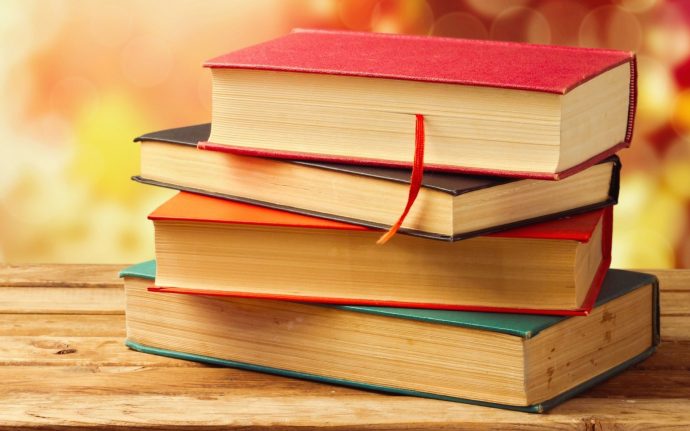 Kitap Okuyarak:
.
FARKLI ÖĞRENME YÖNTEMLERİNİ KULLANIN
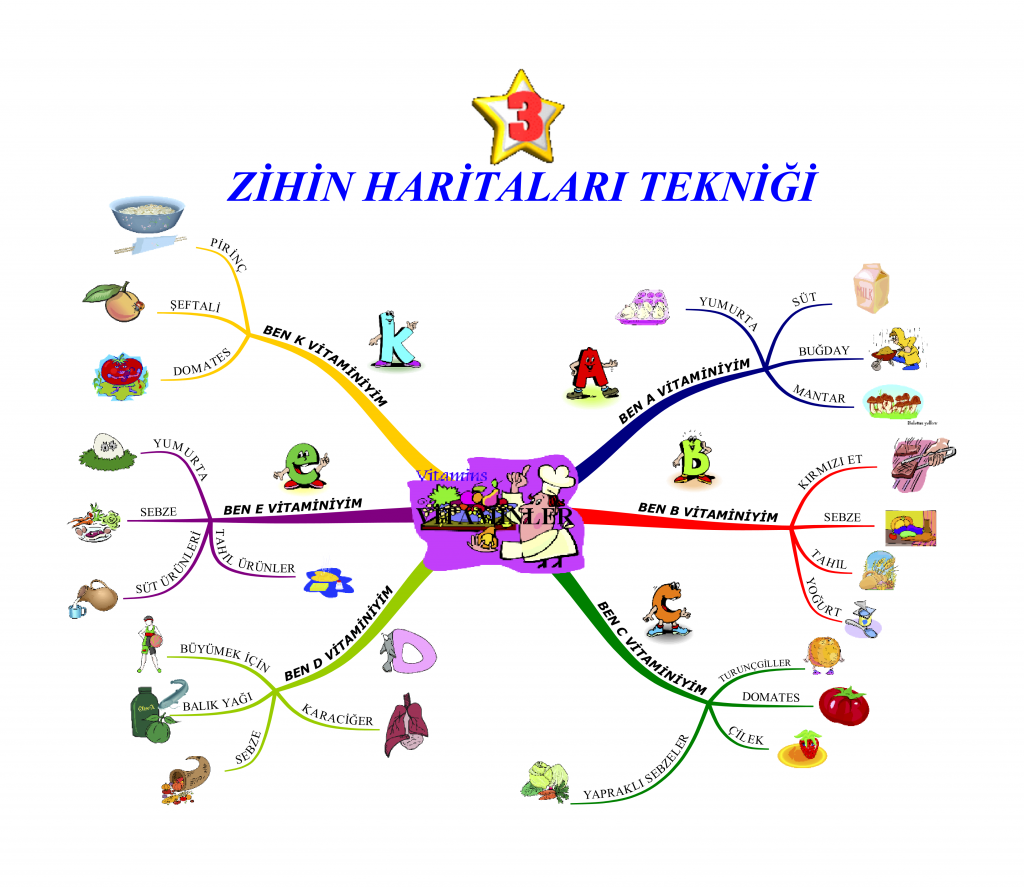 SUNUMUMUZ BİTMİŞTİR. DİNLEDİĞİNİZ İÇİN TEŞEKÜR EDERİZ.
Muhammet YAVUZ
Sunumumuz Bitmiştir…
Teşekkürler…